Gebärmutter
Gebärmutter, Eileiter
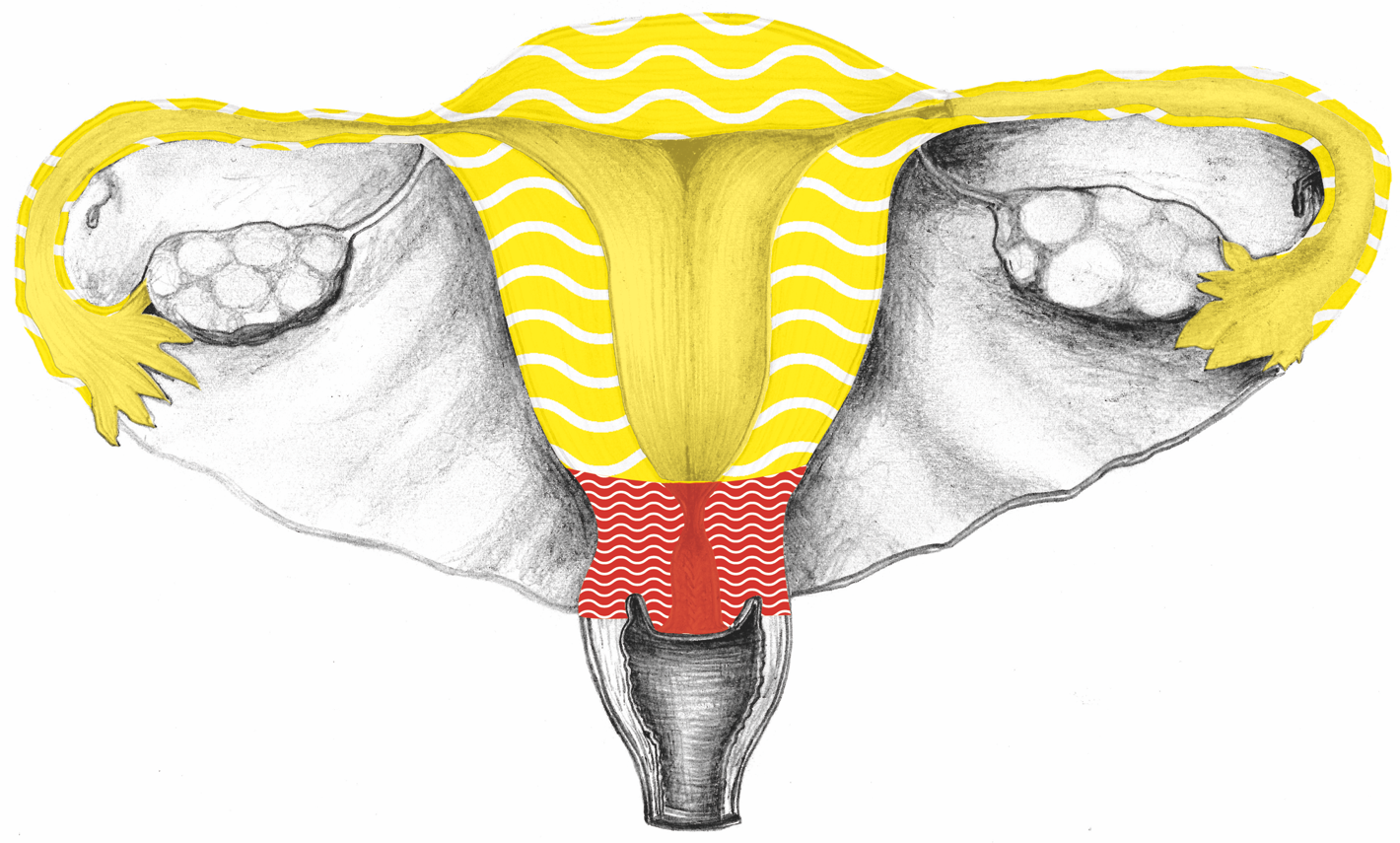 Gebärmutter
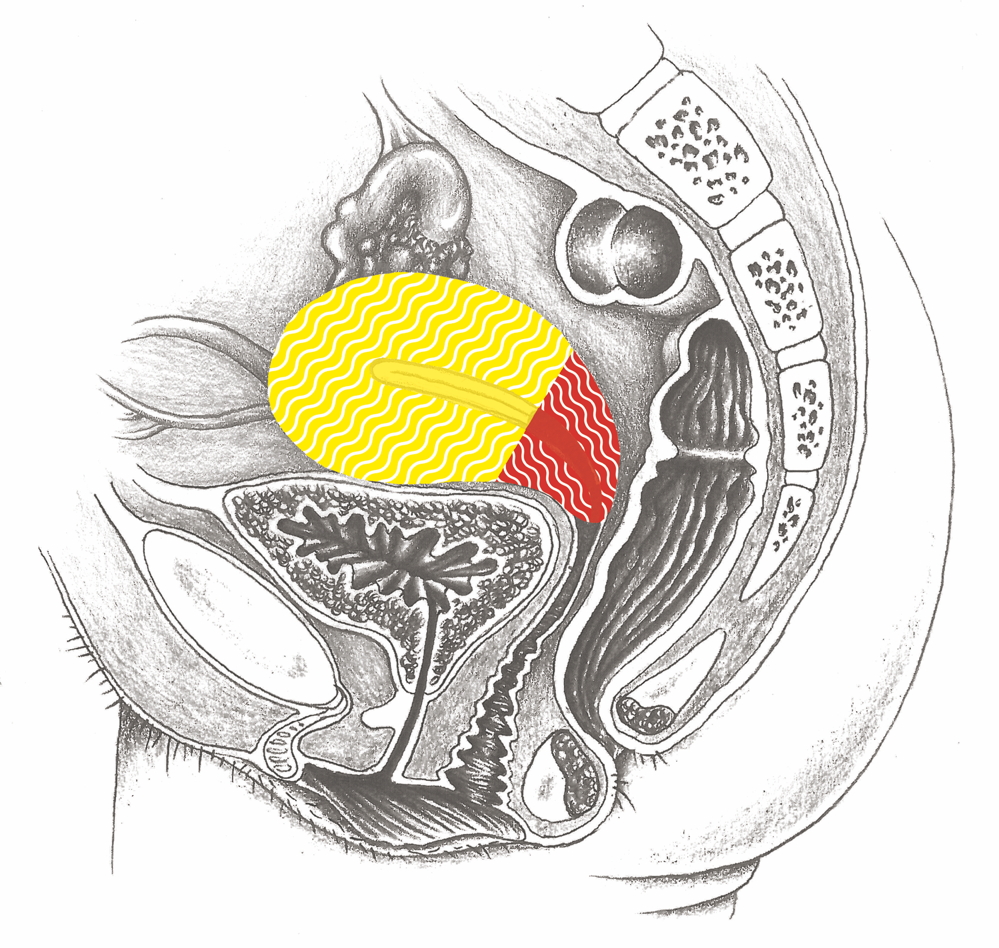 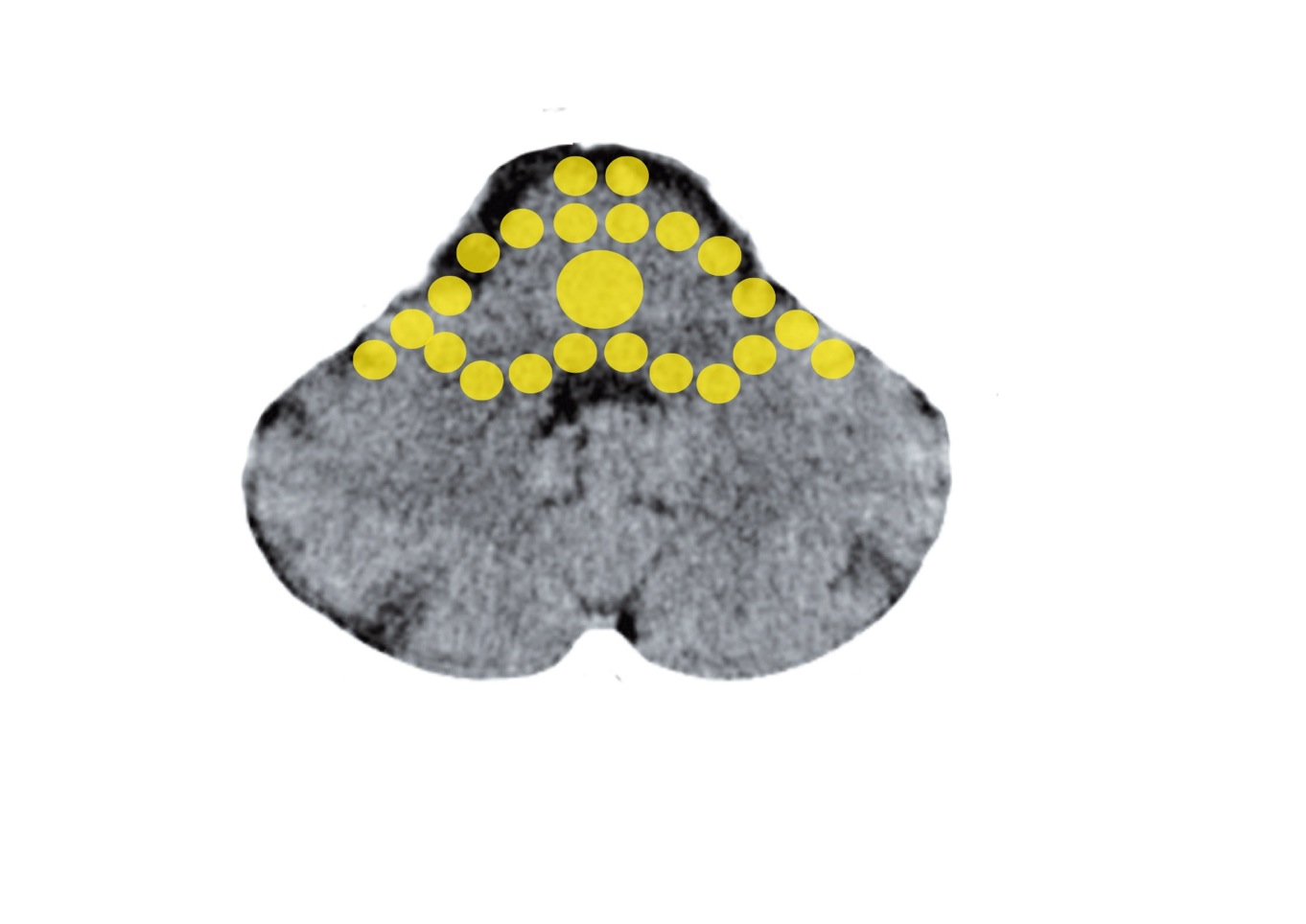 Stammhirn – Gebärmutterscheimhaut
Mittelohr und Tuba eustachii - Stammhirn
CCT: Gebärmutterkörper, aktiver Konflikt
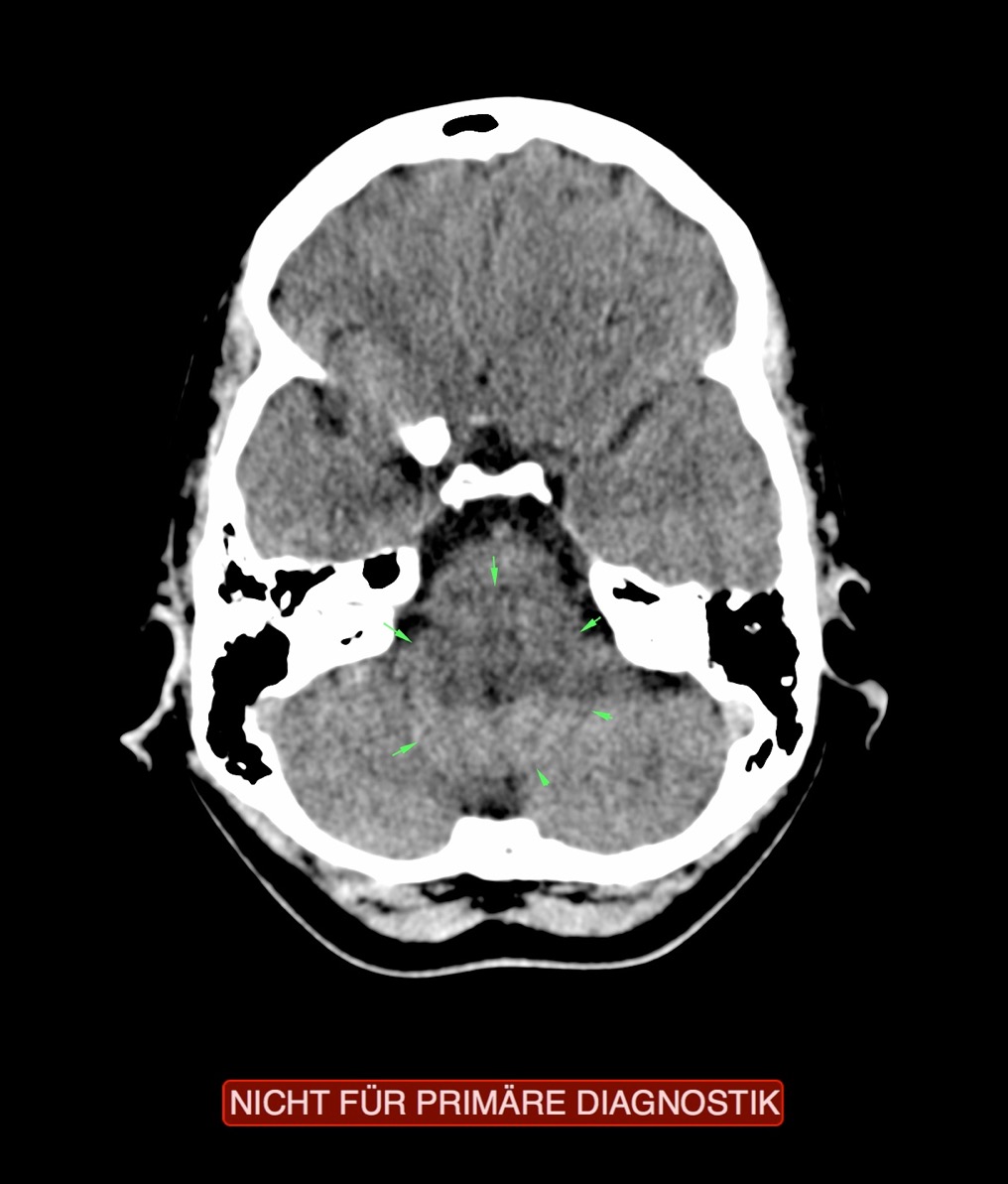 Gebärmuttermuskulatur
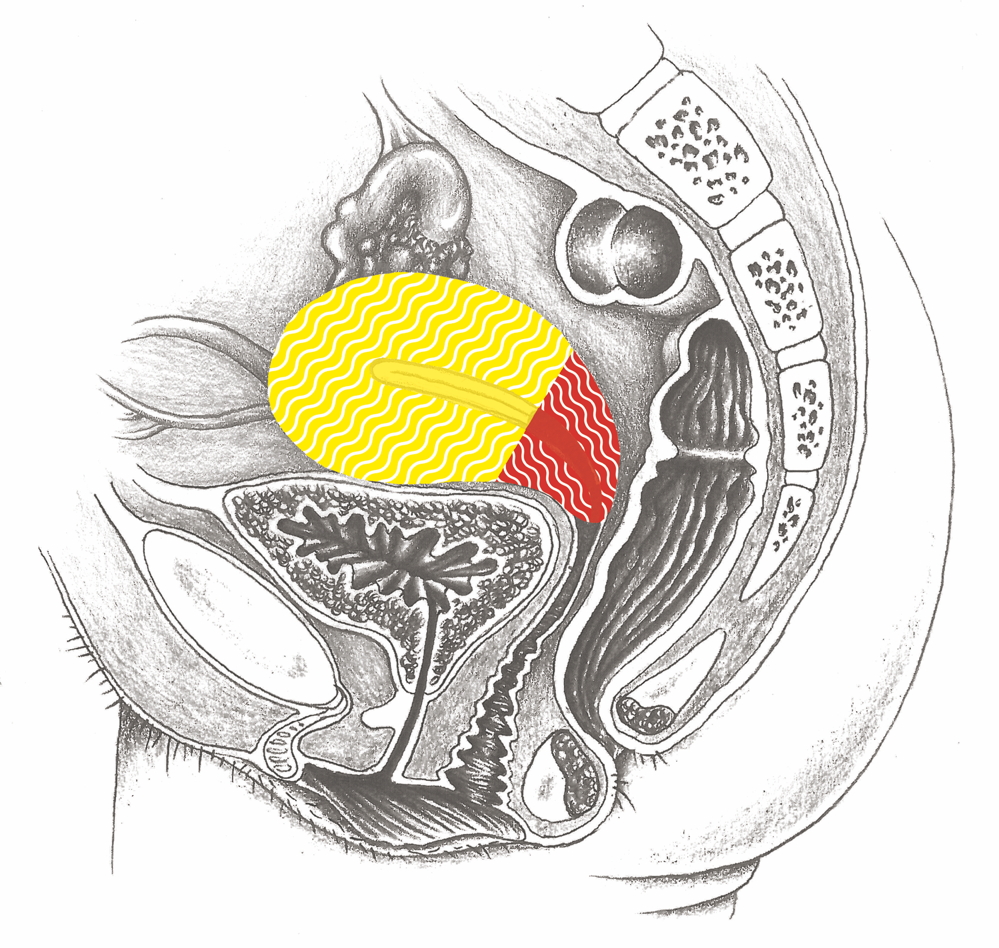 Gebärmutter – Ca - Präparat
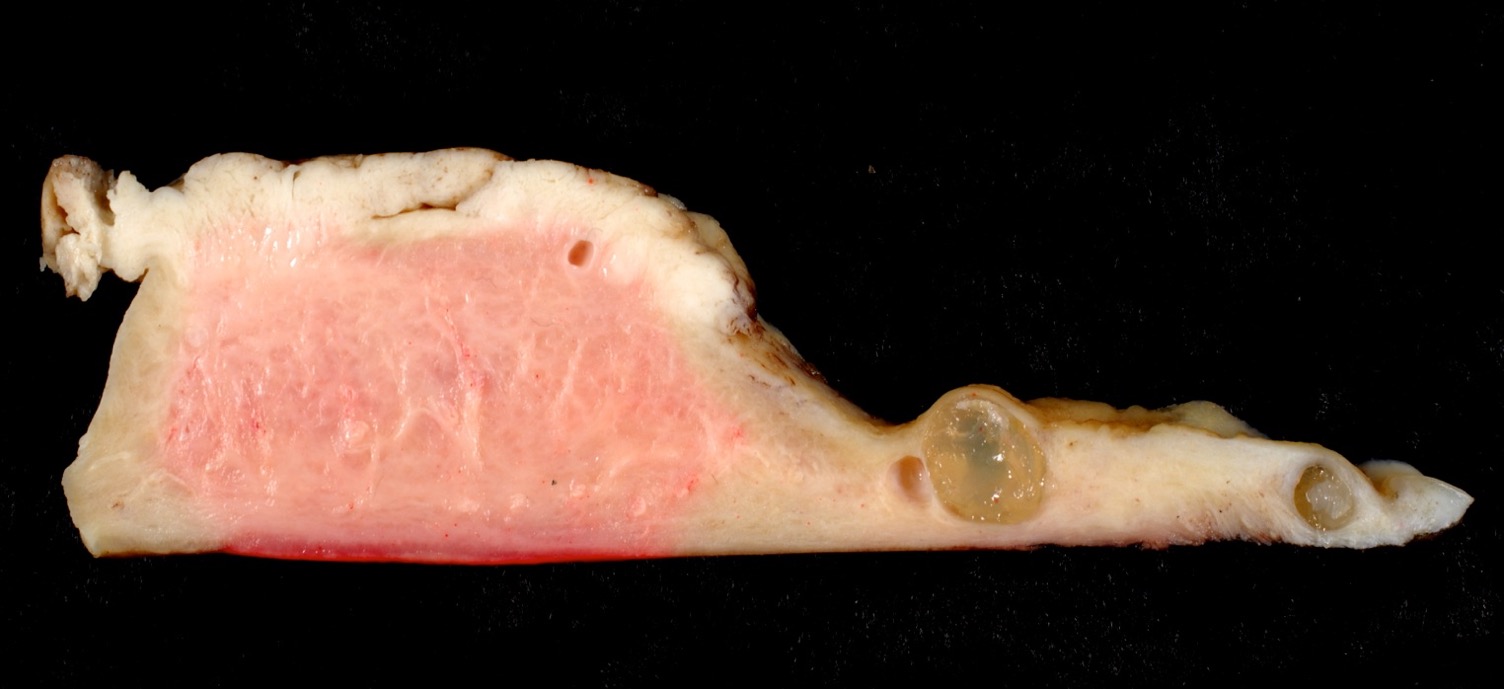 Präparat: Gebärmuttermuskel – Myom
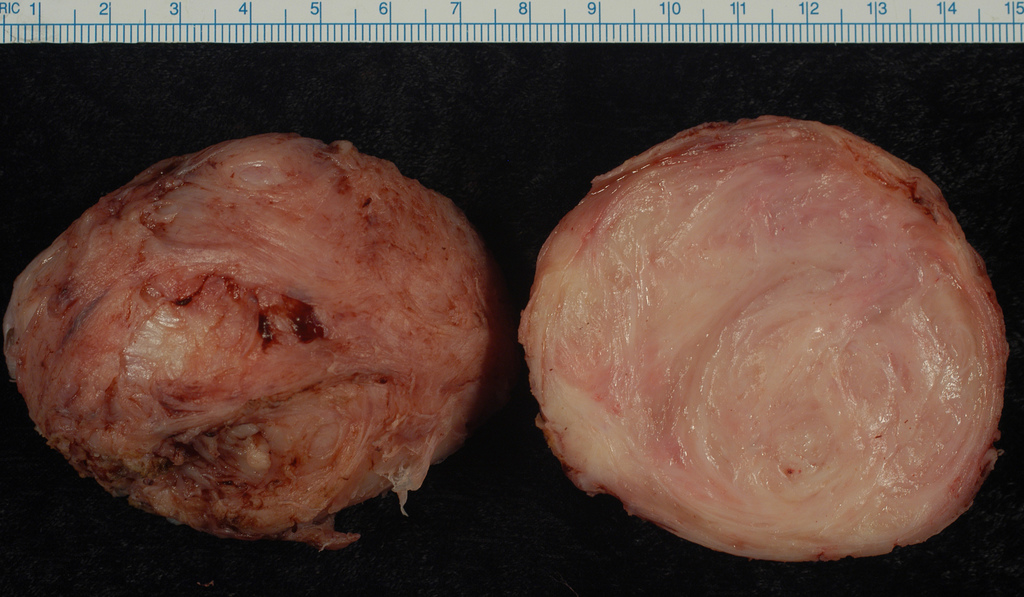 Uterus-Retroversion: Rückzug von Empfängnis
Gebärmutterhals
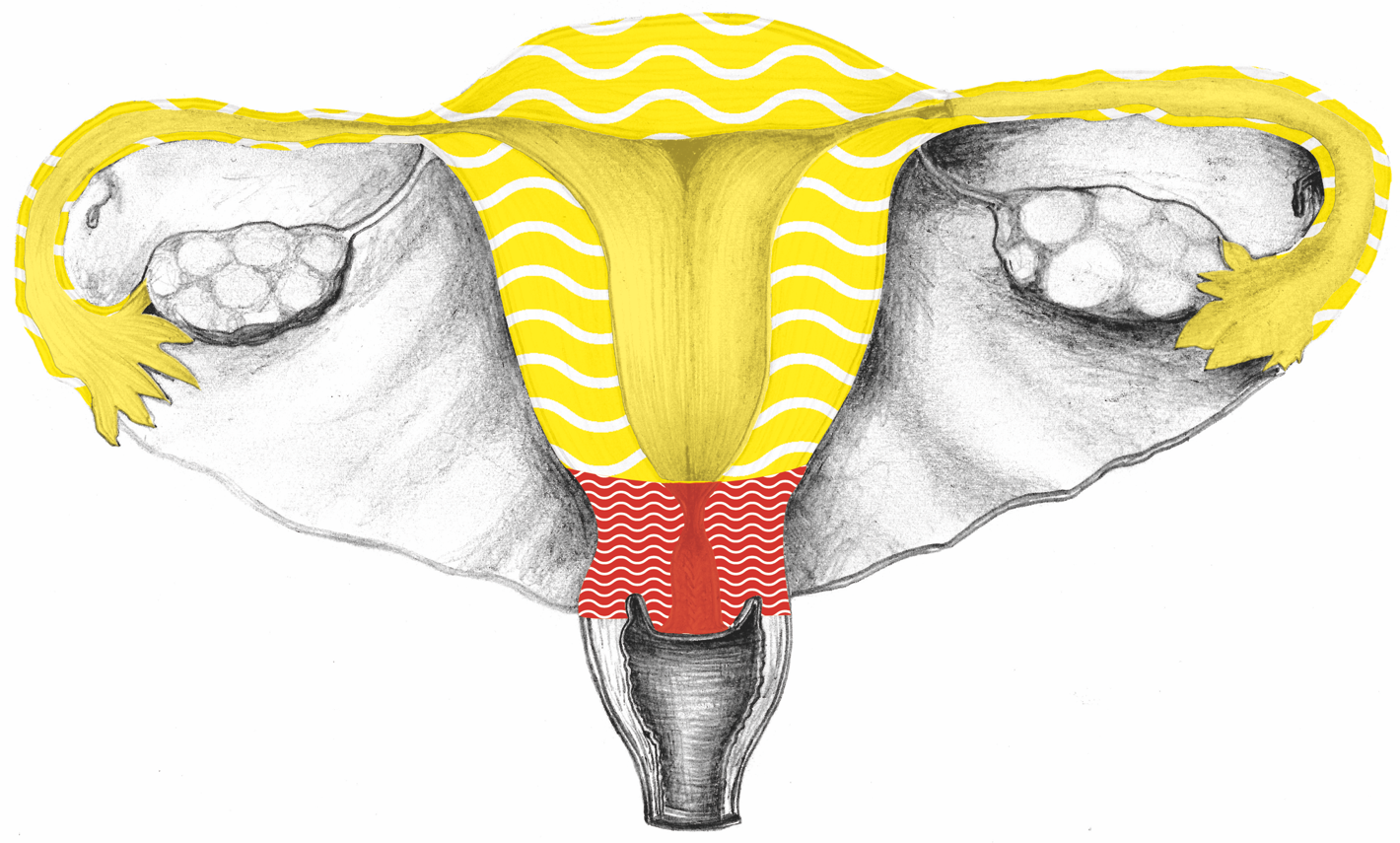 Großhirnrinde – Gebärmutterhals-Schleimhaut
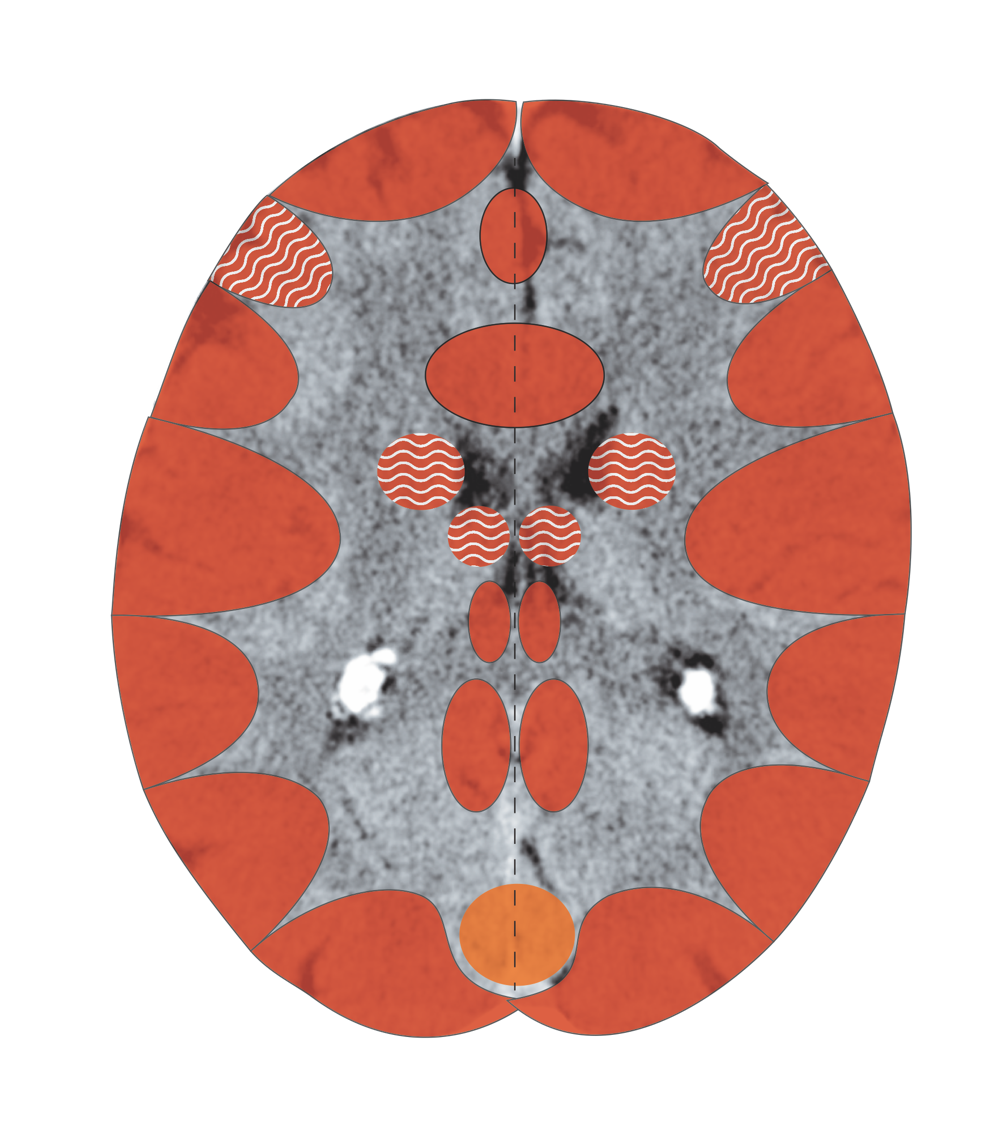 CCT: Gebärmutterhals, gr., mäßig aktiver Herd
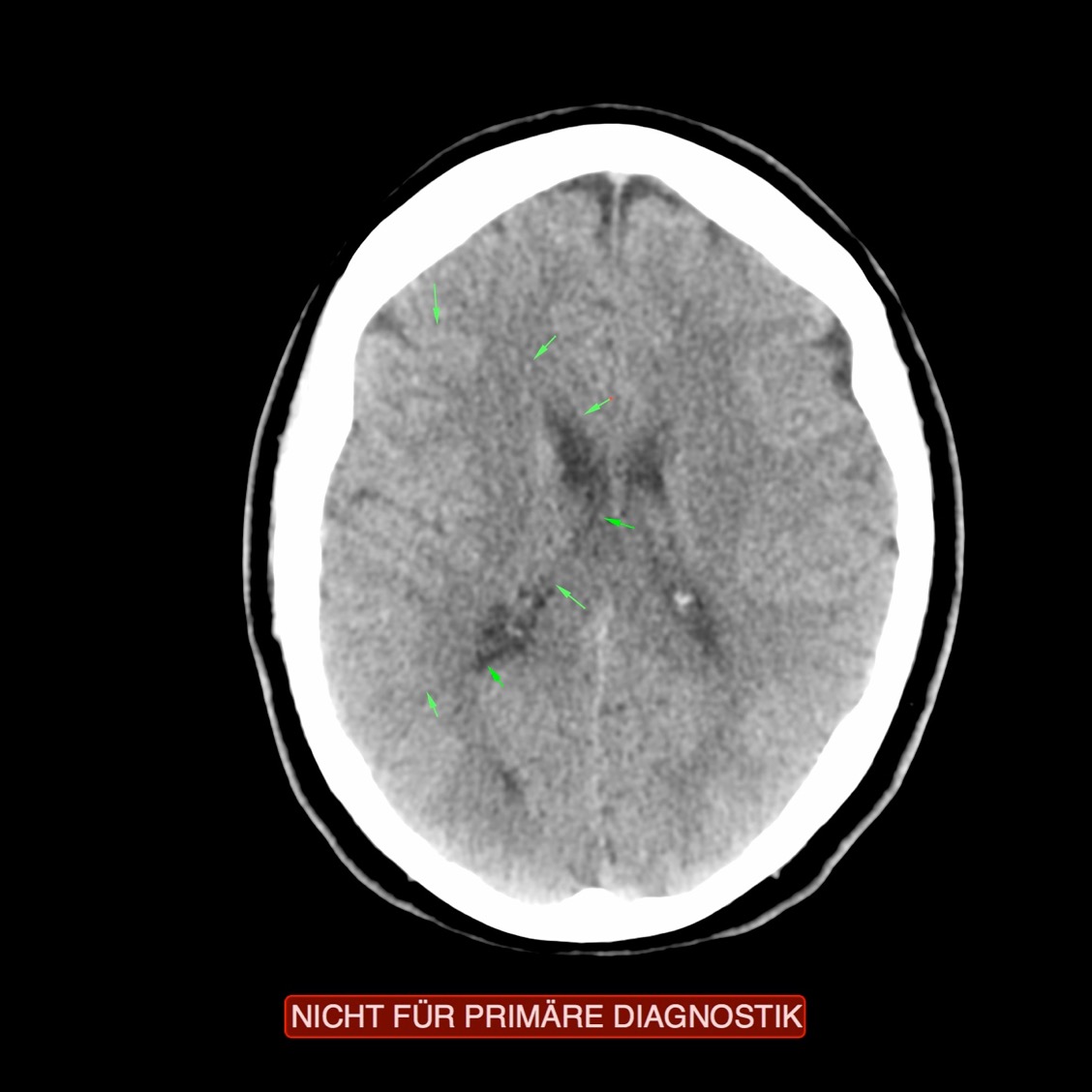 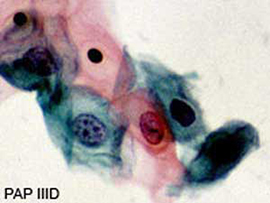 PAP-Abstrich
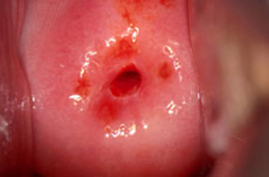 Gesunder Muttermund (Gebärmutterhals)
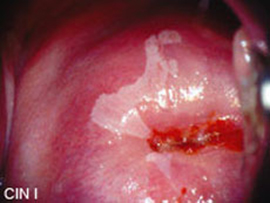 Leichte Dysplasie
Weiblich-sexueller Revierkonflikt
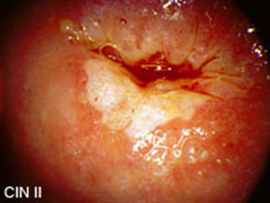 Mittlere Dysplasie
Weiblich-sexueller Revierkonflikt
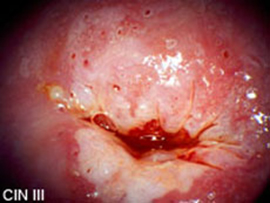 Schwere Dysplasie
Weiblich-sexueller Revierkonflikt